MOLEKÜL ORBİTALLERİNİN OLUŞUMU

      Moleküller meydana gelirken molekül orbitalleri de oluşur. Molekül orbitallerinin oluşması için atomik orbitallerin birleşmesi gerekir. Bağ meydana gelirken potansiyel enerji düşmesi olur ve bu zıt spinli elektronlar sayesinde meydana gelir. Eğer elektronların spinleri aynı ise bağ meydana gelmez bu durumda antibağ orbitalleri meydana gelir. Elektronların bağ meydana gelirken bağ ve antibağ orbitallerine giriş sıraları düşük enerjiden yüksek enerjiye göre aşağıdaki gibidir.

σ1s    σ*1s    σ2s    σ*2s    πpy    πpz    σpx    π*py     π*pz    σ*px

Bu gösterimlerde σ ve π molekül orbitallerini, peşinden gelen sayılar orbitallerin numaralarını, * işareti ise antibağ orbitallerini göstermektedir. Antibağ orbitallerinde ne kadar çok elektron varsa bağın gücü o kadar zayıflar.

H2  molekülünün oluşumu için 
 [1H] = 1s1

Elektronik konfigürasyonundaki hidrojen atomları molekül oluşumu için bir araya gelir ve bağ ve antibağ orbitalleri meydana gelir. 2 elektron öncelikle enerjisi daha düşük olan σ1s  orbitaline yerleşirler ve böylece σ bağı meydana gelir. Bu da bize doğada H2  molekülünün var olduğunu gösterir. [H2] =  (σ 1s)2
He2  molekülünün oluşumu için 

[2He] = 1s2  ve   [2He] = 1s2  elektronik konfigürasyonuna sahip iki helyum atomu yanyana geldiğinde öncelikle iki elektron σ1s bağ orbitaline yerleşir. Daha sonra kalan ikisi daha yüksek enerjiye sahip olan σ*1s orbitaline yerleşir.  Bu şekilde gösterim aşağıdaki gibi olur.

[He2] =  (σ1s)2  (σ*1s)2

He2 molekülündeki bağ sayısının ve diğer moleküllerdeki bağ sayılarının hesaplanması için aşağıdaki formül uygulanır. 






Bu sonuç bize helyum atomları arasında bir bağ olmadığını ve doğada He2 molekülünün olmadığını gösterir.
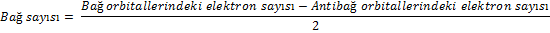 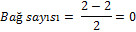 Li2  molekülünün oluşumu için
 
[3Li] = 1s2 2s1  elektronik konfigürasyonuna sahip iki lityum atomu bir araya geldiğinde sırasıyla 2 elektron önce σ1s bağ orbitaline, 2 elektron σ*1s antibağ orbitaline ve son kalan iki elektronda σ2s bağ orbitaline girer. Bu durum aşağıdaki şekilde gösterilebilir. 

             [Li2] =  (σ1s)2  (σ*1s)2  (σ2s)2   

Buna gösterime Li2  molekülündeki bağ sayısı:



Bu da bize lityum atomları arasında bir σ bağının olduğunu ve doğada Li2  molekülünün mevcut olduğunu gösterir.
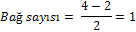 Be2  molekülünün oluşumu için 

       [4Be] = 1s2 2s2  elektronik konfigürasyonuna sahip iki berilyum atomu yanyana geldiğinde 8 elektronun bağ ve antibağ orbitallerine dizilişi aşağıdaki biçimde gösterilebilir. 

             [Be2] =  (σ1s)2  (σ*1s)2  (σ2s)2  (σ*2s)2   

Buna gösterime göre Be2  molekülündeki bağ sayısı:





Bu sonuç bize berilyum atomları arasında herhangi bir bağın mevcut olmadığını ve dolayısıyla doğada Be2  molekülünün mevcut olmadığını gösterir.
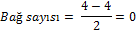 B2   molekülünün oluşumu için; 
[5B] = 1s2 2s2 2p1  elektronik konfigürasyonuna sahip iki bor atomu yanyana geldiğinde Hund ve Pauli kurallarına göre bağ ve antibağ orbitallerine elektronların yerleşimi aşağıdaki şekilde gösterilebilir. 

[B2] =  (σ1s)2  (σ*1s)2  (σ2s)2  (σ*2s)2  (πpy)1 (πpz)1 

Bu durumda bağ sayısı;




Bu da bize berilyum atomları arasında bir σ bağının olduğunu ve doğada Be2  molekülünün mevcut olduğunu gösterir.
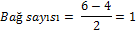 C2  molekülünün oluşumu için

 [6C] = 1s2 2s2 2p2  elektronik konfigürasyonuna sahip iki C atomu yanyana geldiğinde Hund ve Pauli kurallarına göre bağ ve antibağ orbitallerine elektronların yerleşimi aşağıdaki şekilde gösterilebilir.

[C2] =  (σ1s)2  (σ*1s)2  (σ2s)2  (σ*2s)2  (πpy)2 (πpz)2  

Bu durumda bağ sayısı;




Bu da bize karbon atomları arasında bir çift bağın olduğunu ve doğada C2  molekülünün mevcut olduğunu gösterir.
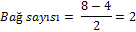 N2  molekülünün oluşumu için;

 [7N] = 1s2 2s2 2p3 elektronik konfigürasyonuna sahip iki N atomu yanyana geldiğinde Hund ve Pauli kurallarına göre bağ ve antibağ orbitallerine elektronların yerleşimi aşağıdaki şekilde gösterilebilir. 

[N2] =  (σ1s)2  (σ*1s)2  (σ2s)2  (σ*2s)2  (πpy)2 (πpz)2 (σpx)2
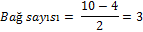 Bu da bize azot atomları arasında üçlü bağın olduğunu ve doğada N2  molekülünün mevcut olduğunu gösterir.
O2  molekülünün oluşumu için;

 [8O] = 1s2 2s2 2p4 elektronik konfigürasyonuna sahip iki O atomu yanyana geldiğinde Hund ve Pauli kurallarına göre bağ ve antibağ orbitallerine elektronların yerleşimi aşağıdaki şekilde gösterilebilir. 

[O2] =  (σ1s)2  (σ*1s)2  (σ2s)2  (σ*2s)2  (πpy)2 (πpz)2 (σpx)2 (π*py)1 (π*pz)1

Bağ sayısı;




Bu da bize oksijen atomları arasında bir çift bağın olduğunu ve doğada O2  molekülünün mevcut olduğunu gösterir.
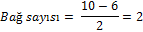 F2  molekülünün oluşumu için;

 [9F] = 1s2 2s2 2p5 elektronik konfigürasyonuna sahip iki F atomu yanyana geldiğinde Hund ve Pauli kurallarına göre bağ ve antibağ orbitallerine elektronların yerleşimi aşağıdaki şekilde gösterilebilir. 

[F2] =  (σ1s)2  (σ*1s)2  (σ2s)2  (σ*2s)2  (πpy)2 (πpz)2 (σpx)2 (π*py)2 (π*pz)2

Bağ sayısı;



Bu da bize flor atomları arasında bir σ bağının mevcut olduğunu ve doğada F2  molekülünün mevcut olduğunu gösterir. Halbuki doğada bu molekül yoktur. Çünkü antibağ orbitallerinde çok fazla elektron vardır.  Bu durumdan dolayı bağ meydana gelseydi çok zayıf olacaktı.
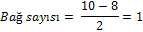 Ne2  molekülünün oluşumu için;

 [10Ne] = 1s2 2s2 2p6 elektronik konfigürasyonuna sahip iki Ne atomu yanyana geldiğinde Hund ve Pauli kurallarına göre bağ ve antibağ orbitallerine elektronların yerleşimi aşağıdaki şekilde gösterilebilir. 

[Ne2]=(σ1s)2 (σ*1s)2 (σ2s)2 (σ*2s)2  (πpy)2 (πpz)2 (σpx)2 (π*py)2 (π*pz)2 (σ*px)2


Bağ sayısı;




Bu da bize neon atomları arasında hiçbir bağın olmadığını ve doğada Ne2  molekülünün mevcut olmadığını gösterir. Ne atomları soygaz olmaları sebebiyle bağ yapmaya eğilimli değildirler.
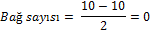